The Future is on FHIR: Interoperability with HIMSS Innovator-in-Residence
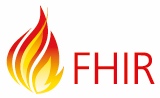 Adam W. Culbertson, M.S., M.S.HIMSS Innovator-In-ResidenceHealthTechNet Dec. 15th 2017Washington, DC
Contact: Aculbertson@himss.org
[Speaker Notes: © Culbertson 2017]
Overview
Exemplars
APIs in Healthcare 
FHIR and SMART
Tools and Resources
Exemplars
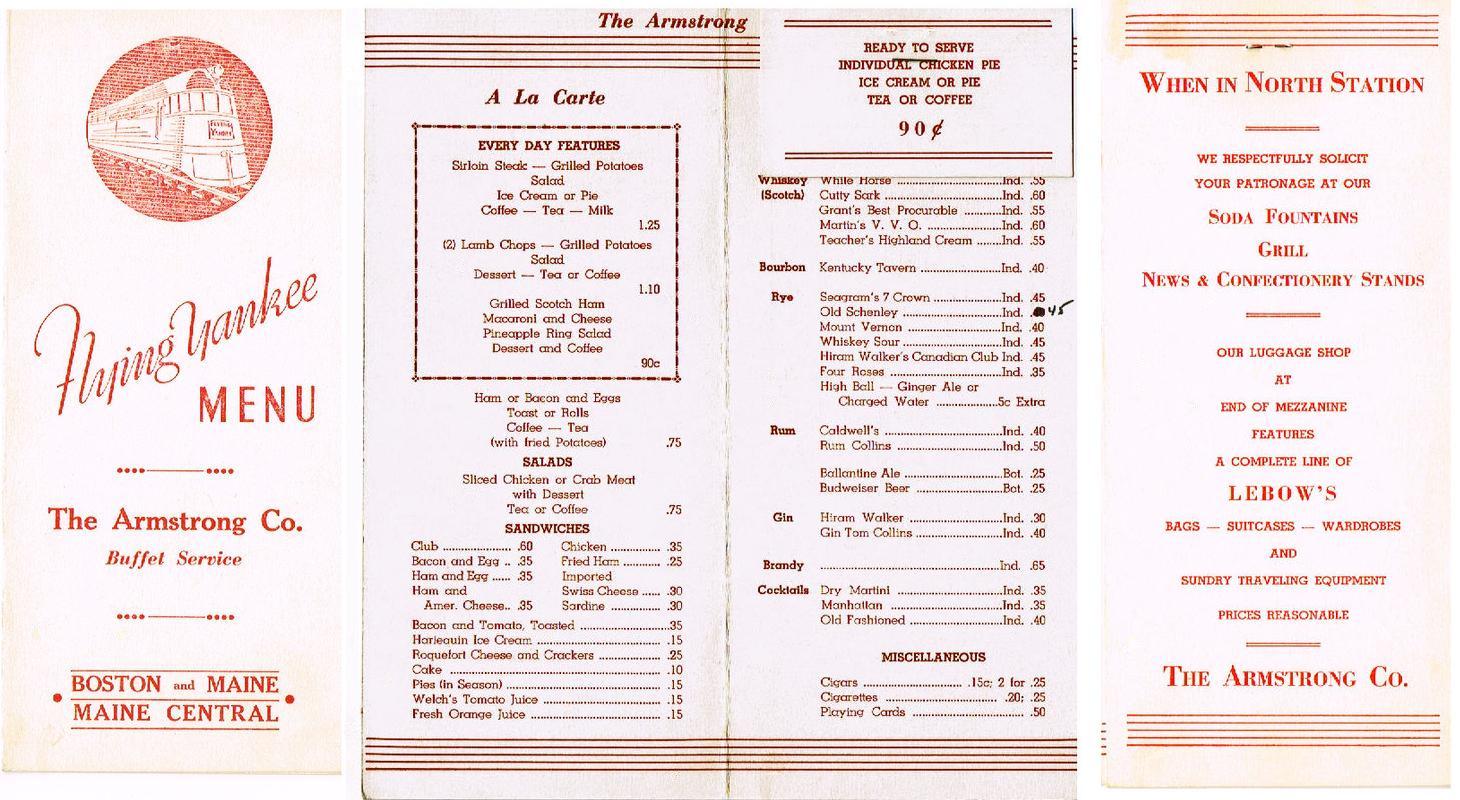 https://upload.wikimedia.org/wikipedia/commons/0/02/Flying_Yankee_menu.JPG
[Speaker Notes: https://upload.wikimedia.org/wikipedia/commons/0/02/Flying_Yankee_menu.JPG]
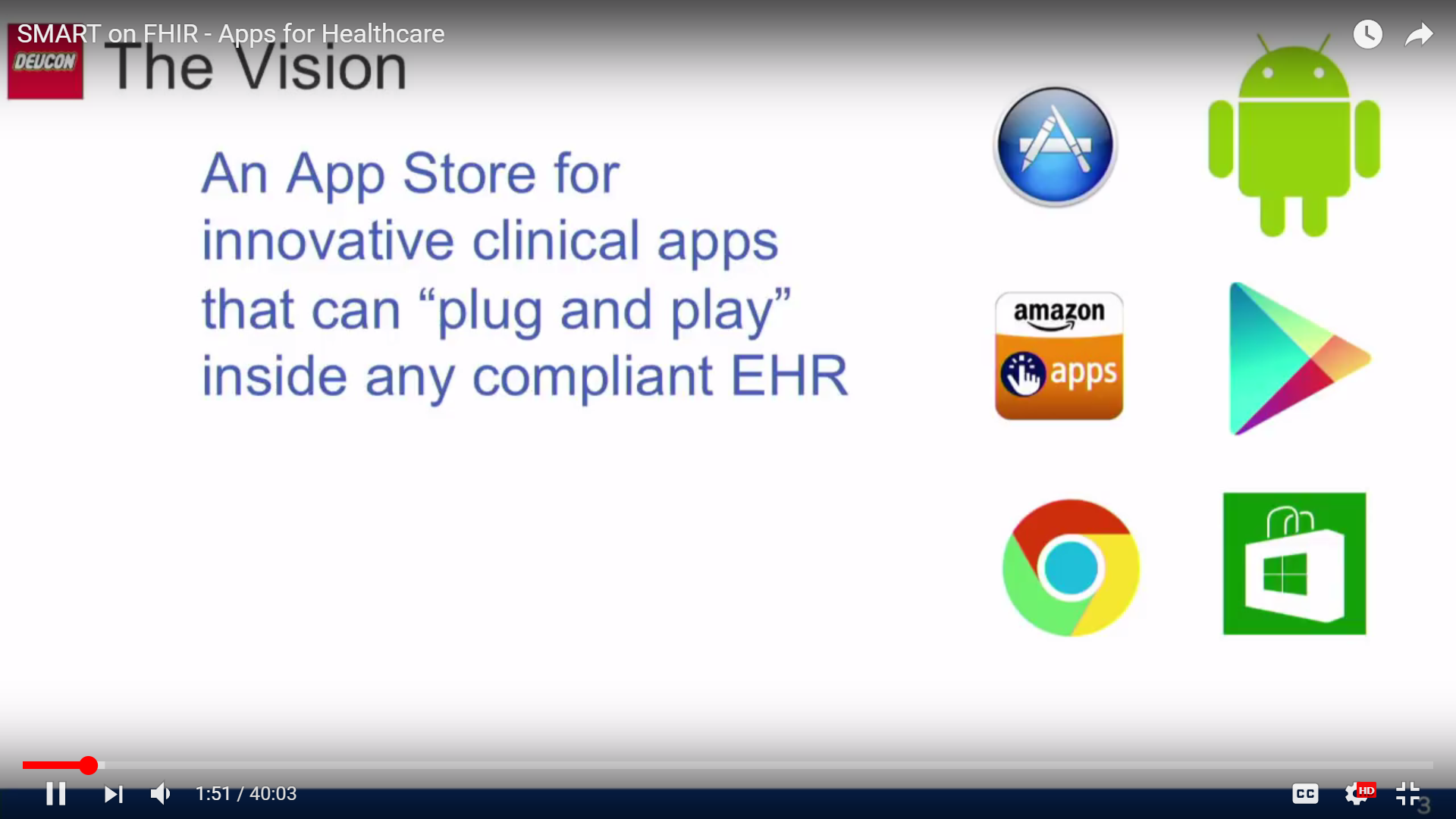 Source:McCallie, David. “SMART on FHIR Apps for Healthcare.” Dev Con. July 1st 2014
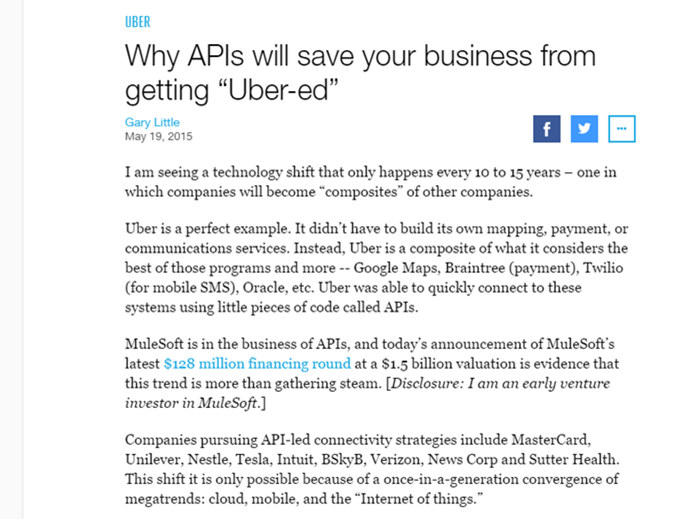 © Culbertson 2017
Leading Adopters of APIs
Uber 
Leveraged APIs to build $60 billion dollar company
Used Google Maps API
Braintree Payment API
Twilio (for mobile SMS) API
http://fortune.com/2015/05/19/why-apis-will-save-your-business-from-getting-uber-ed/ accessed 2-17-17
© Culbertson 2017
[Speaker Notes: http://fortune.com/2015/05/19/why-apis-will-save-your-business-from-getting-uber-ed/
Uber is a composite 
  Google Maps
  Braintree (payment
  Twilio (for mobile SMS), 
  Oracle   
Uber was able to quickly connect to these systems using little pieces of code called API
Uber has upended the global taxi industry in large part by using APIs masterfully
Traditional businesses rely on large sales forces, paperwork, and fax machines to generate revenue with customers and through partners.
UPS has captured a large share of the parcel-shipping market for the burgeoning online commerce sector by publishing an API – just a few lines of code – which makes it easy for shopping sites to integrate shipping seamlessly into their online check-out process.]
APIs in Healthcare
© Culbertson 2017
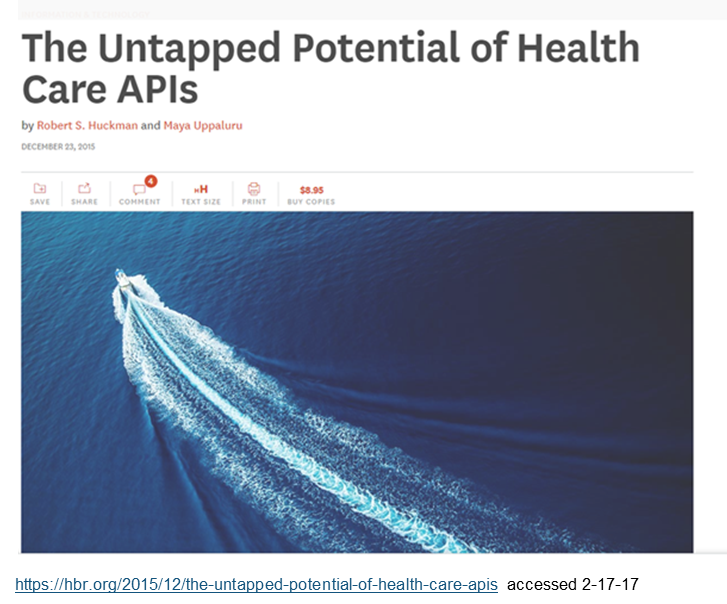 © Culbertson 2017
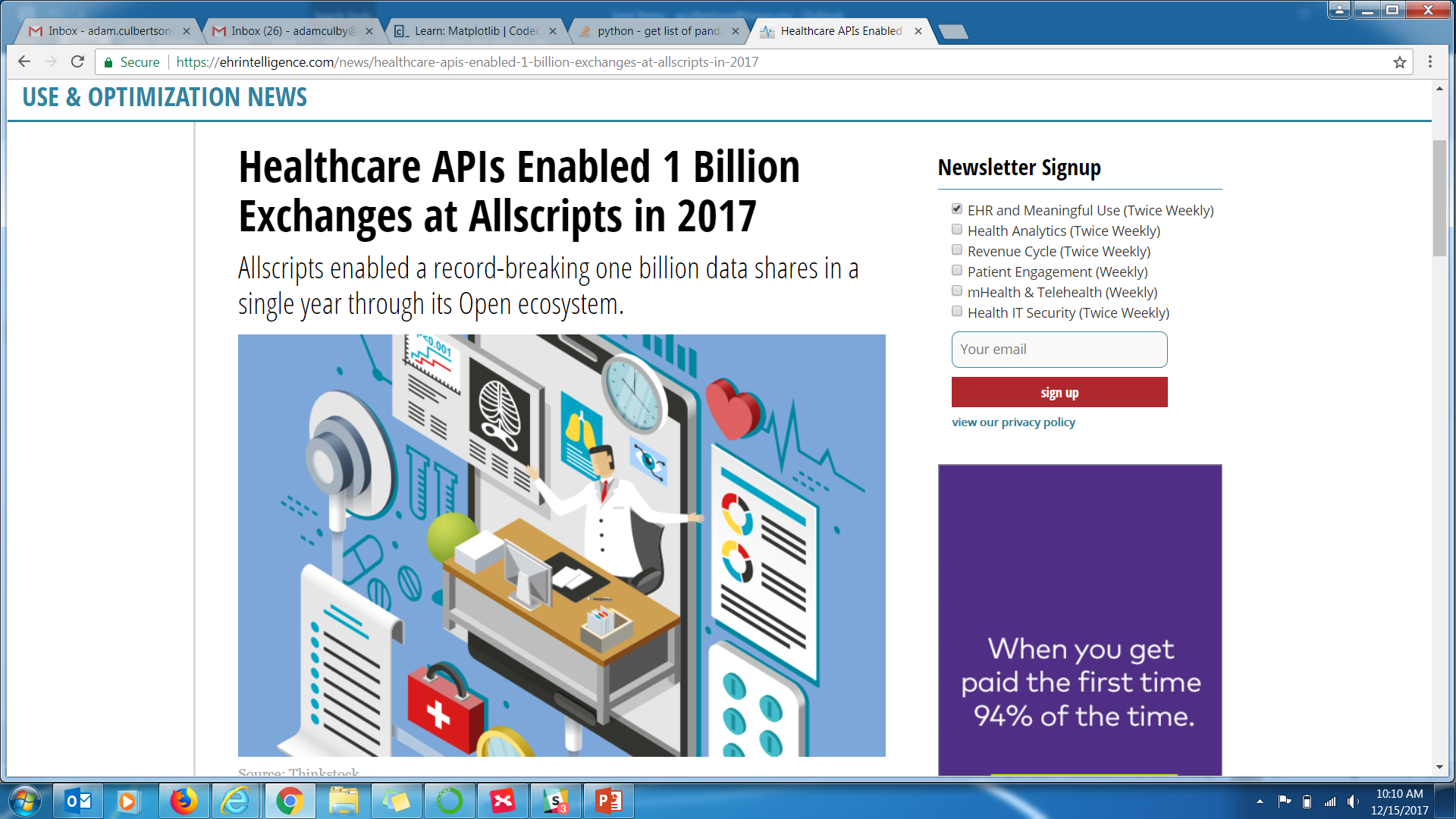 Source https://ehrintelligence.com/news/healthcare-apis-enabled-1-billion-exchanges-at-allscripts-in-2017
© Culbertson 2017
Why Now
Mobile Applications
Movement towards cloud based solutions
Changes in Value Based Payment
Regulatory Reforms
Meaning Use Requirements
21st Century Cures Act
“Publish application programming interfaces and associated documentation with respect to health information…(1)
1) https://www.congress.gov/bill/114th-congress/house-bill/6/text  accessed 2-17-17
© Culbertson 2017
“EHRs are becoming commodity platform.  The winner will be the EHR vendor that provides the best platform for innovation-the most open and most extensible platform.”
CEO of a major IDN
McCallie, David. “SMART on FHIR Apps for Healthcare.” Dev Con. July 1st 2014
© Culbertson 2017
[Speaker Notes: https://www.youtube.com/watch?v=BbBZbo2fMus
EHRs are becoming “Open Platforms” where developers can build applications on top of existing EHRs]
FHIR and SMART on FHIR
What is                ?
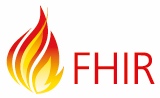 New take on healthcare data standards focused on Fast Healthcare Interoperability Resources (pronounced Fire)
From HL7 and data exchange standard
Uses Resources and modeled from HTTP protocol
Resources include patients, problems, prescriptions
Community
“FHIR is both a standard and a community.”
Grahame Grieve
[Speaker Notes: FHIR (pronounced like fire), Fast Healthcare Interoperability Resources, is a standards framework created by HL7, an organization that develops standards related to the exchange and sharing of electronic health data. 
FHIR solutions are built from modular components in such a way that any EHR system can read extensions in app coding for seamless implementations.]
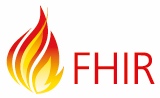 What is                ?
Designed by Developers for Developers
Draft → Working Standard from HL7 (ready to use!)
Licensed under Creative Commons“No rights reserved”
Technically two main pieces 
Resources
Methods
[Speaker Notes: Clear and extensive documentation with examples
Encourages the use of puns and poor clip art]
FHIR Resources
Data models representing discrete clinical and administrative units (patient, practitioner, allergy, medication order, etc.) around 100 current resources at various stages of development
Clinical Resources
Administrative Resources
Infrastructure Resources
JSON or XML
Each resource includes narrative text “lowest common denominator data exchange”
Don’t include the kitchen sink follows the 80/20 rule
“We only include data elements if we are confident that most normal implementations using that resource will make use of the element” 
– Grahame Grieve
Source: https://www.hl7.org/fhir/resourcelist.html
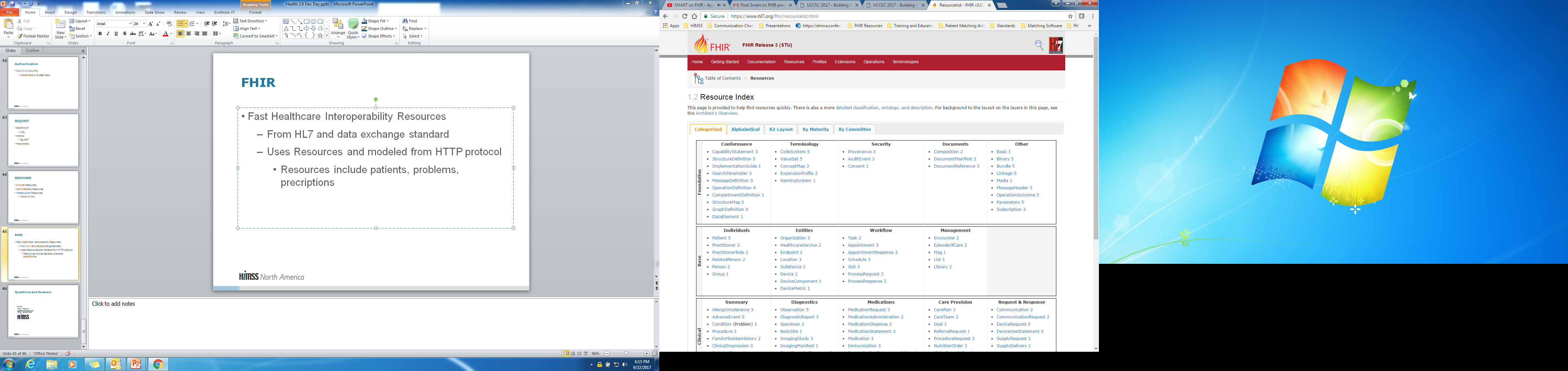 https://www.hl7.org/fhir/resourcelist.html accessed 9/22/17
[Speaker Notes: Follow the 80/20 rule
If need more resources you can add an create an extension]
Patient Resource Example
Source: Mandel, Josh. “SMART An App Platform.”
FHIR Request
GET 
Used to get a specific resource such as a patient
POST
Can be used to post a lab to a patient EHR
DELETE
Used to Delete a record
HEAD
Same as get except server must not return anything in the body of message
PUT
Replace existing resource could be used to update a patients demographic data
© Culbertson 2017
FHIR Search API
Every FHIR Resource lives at a URL of the form:
http://fhir-open-api.smarthealthit.org/Patient/1032702
ENDPOINT
URL
Method
Eg GET
Method Resource [base url] Parameter
GET https://fhirtest.uhn.ca/baseDstu3/Patient?given=Lisa
&family=Colmean
© Culbertson 2017
FHIR Search API
Each FHIR Resource defines a set of search parameters



These parameters can be passed in the URL to limit which Resources are returned by the server
http://fhir-open-api.smarthealthit.org/Patient?gender=male

Resources are returned as a FHIR Bundle – an array of results with some metadata
The bundle may contain a subset of results with links to additional pages of resources (e.g. 1-50 of 300)
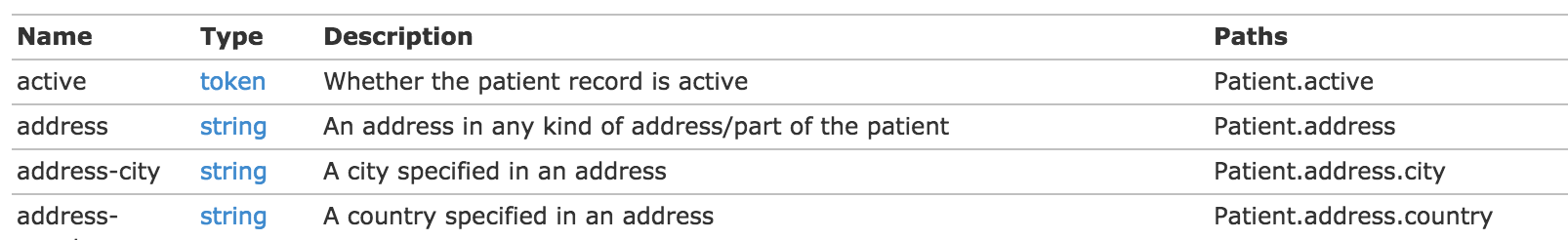 Source: Mandel, Josh. “SMART An App Platform.”
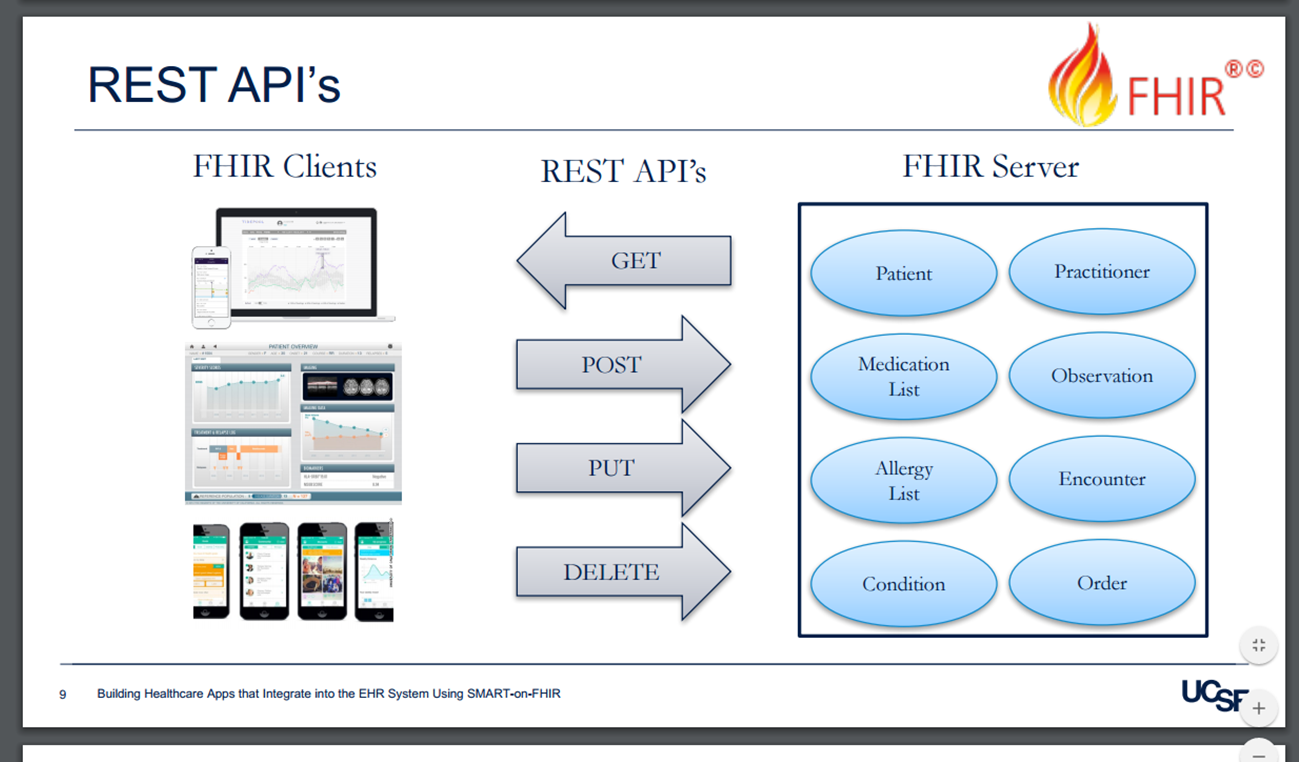 Martin, Ed.  “Building Healthcare Apps Integrating with EHR using SMART-on-FHIR.” 8/28/17
© Culbertson 2017
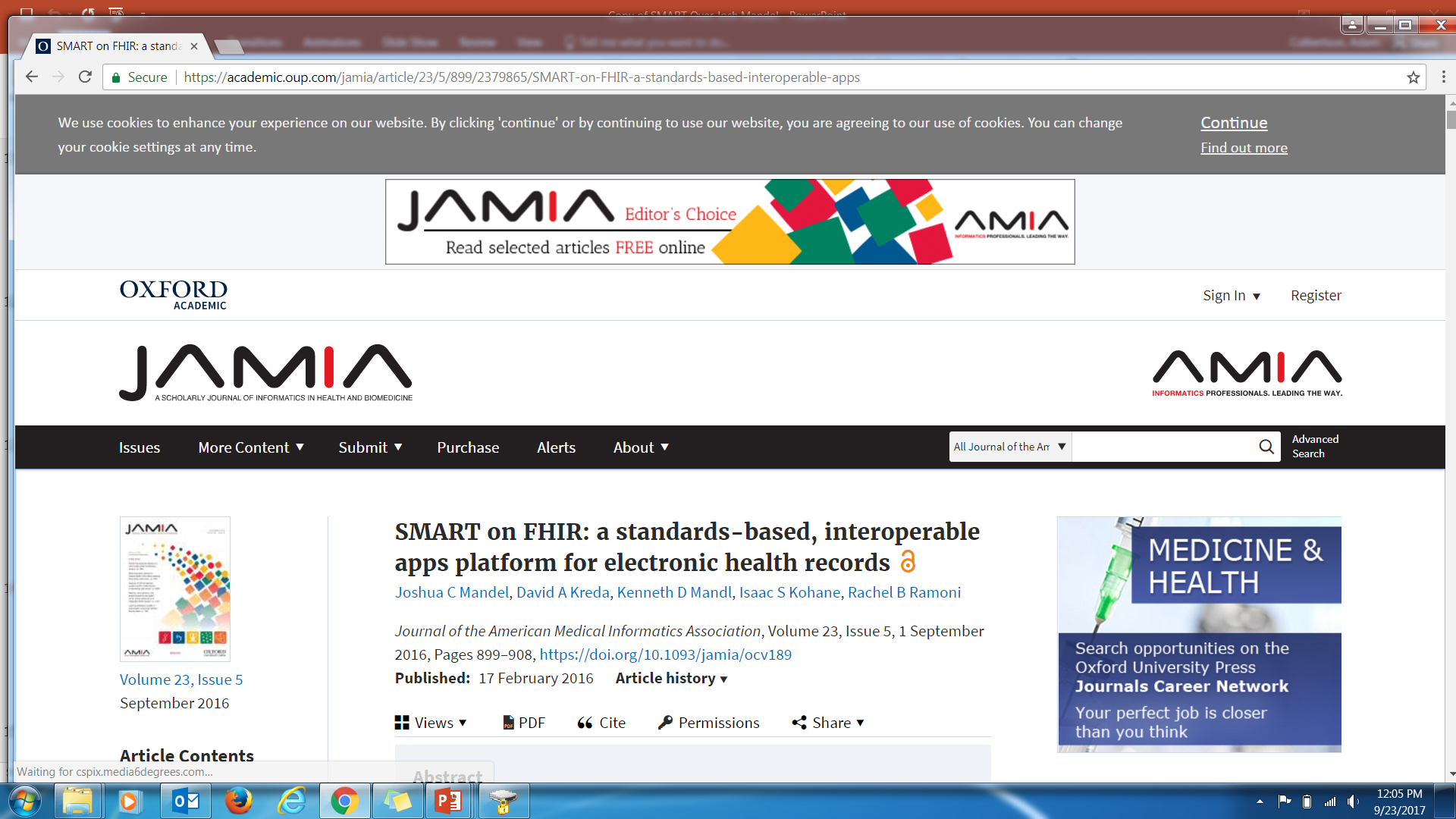 © Culbertson 2017
SMART on FHIR
Substitutable Medical Applications Reusable Technology
“SMART Health IT is an open, standards based technology platform that enables innovators to create apps that seamlessly and securely run across the healthcare system.”
Developed at Harvard Medical School with the goal of developing plug and play medical apps.  
Build once deploy multiple times 
Plug and play interoperability
Mandel, Josh. “SMART An App Platform.”
[Speaker Notes: SMART project, Substitutable Medical Apps & Reusable Technology, 
Funded by ONC's Strategic Health IT Advanced Research Projects, 
In 2010, the SMART project received a four-year, $15 million grant from the ONC to conduct its research.
Two major goals: develop a user interface to allow substitutability for medical apps based on shared basic components and 
create a set of services to enable efficient data capture, storage, retrieval and analytics. 
create an ecosystem of substitutable apps that can run on any EHR system,"

Blending the two together, SMART on FHIR is the SMART project's latest platform offering whose vision is to provide the resources for developers to build medical apps using "developer-friendly APIs" that integrate into any EHR system at the point of care allowing for "plug and play" usability.]
Standards based technology
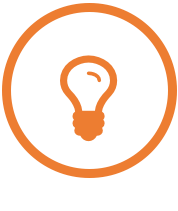 Authorization & SMART Launch Context (OAuth)
Single Sign On(OpenID Connect )
Clinical Data API(FHIR)
Clinical Data Resources 
(SMART / Argonaut Profiles)
Source: Mandel, Josh. “SMART An App Platform.”
[Speaker Notes: Users: 
App choice (substitutability)
Developers:
Low barriers to entry (open standards, large community)
Single app can run in systems by different vendors
Single app can run in different contexts(e.g. EHR and Patient Portal)]
The SMART Platform
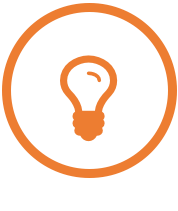 Standards based technology stack
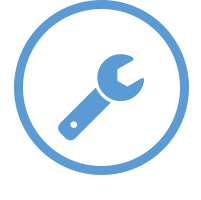 Open source tools and resources
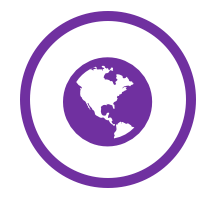 Industry support
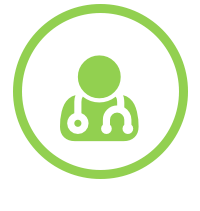 Public app gallery
Source: Mandel, Josh. “SMART An App Platform.”
EHR Launch
App
EHR
1. Choose App 
(from registered apps)
1a. Launch information (server URL, token)
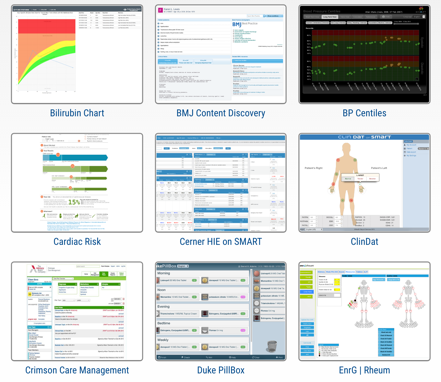 1b. Data access requested (scopes)
2. Authorize Access (limited data)
2a. Auth token for data access / user identity /
context (current patient, encounter) / 
extras (stylesheet, etc.)
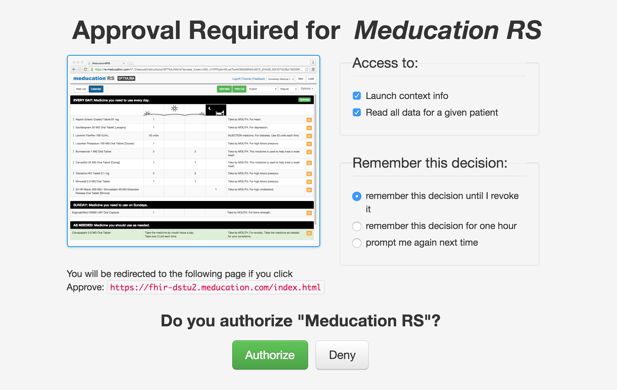 3. Display Data
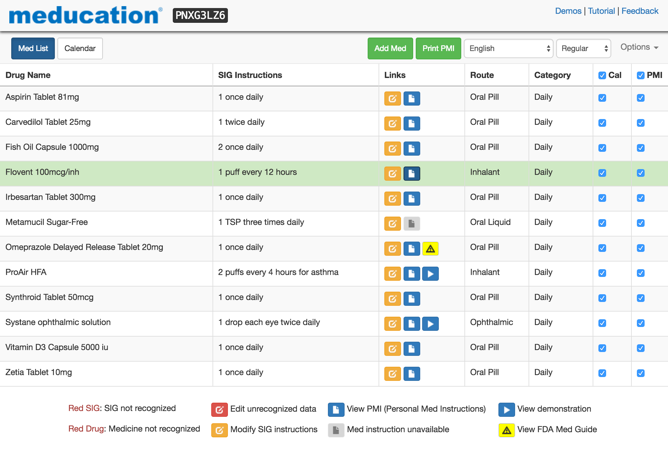 3a. FHIR API request (with auth token)
3b. FHIR resources
Source:  Mandel, Josh. “SMART An App Platform.”
APP Ecosystem
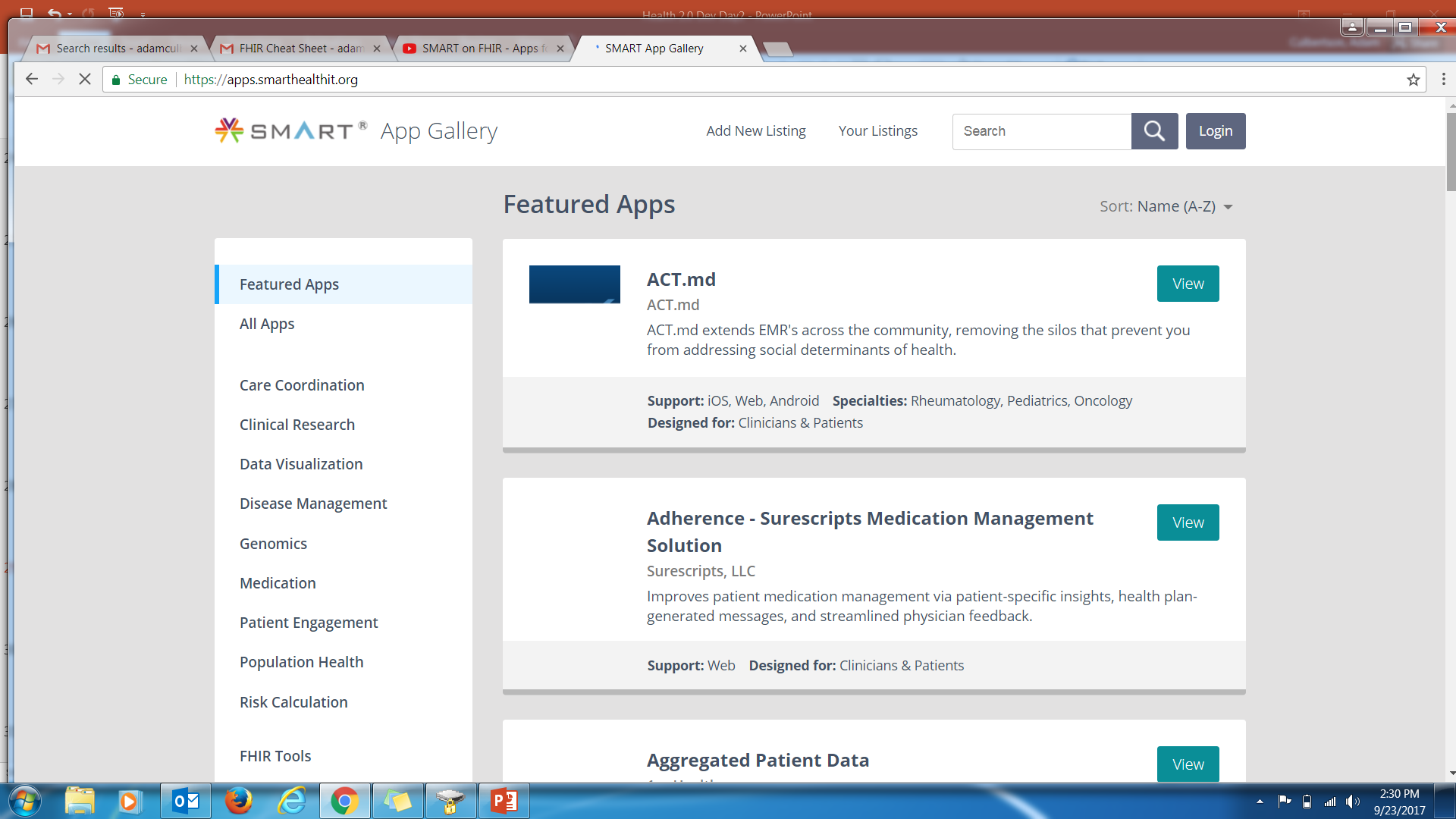 Source https://apps.smarthealthit.org/
[Speaker Notes: Clinical decisions support, population app, mobile applications, consumers applications]
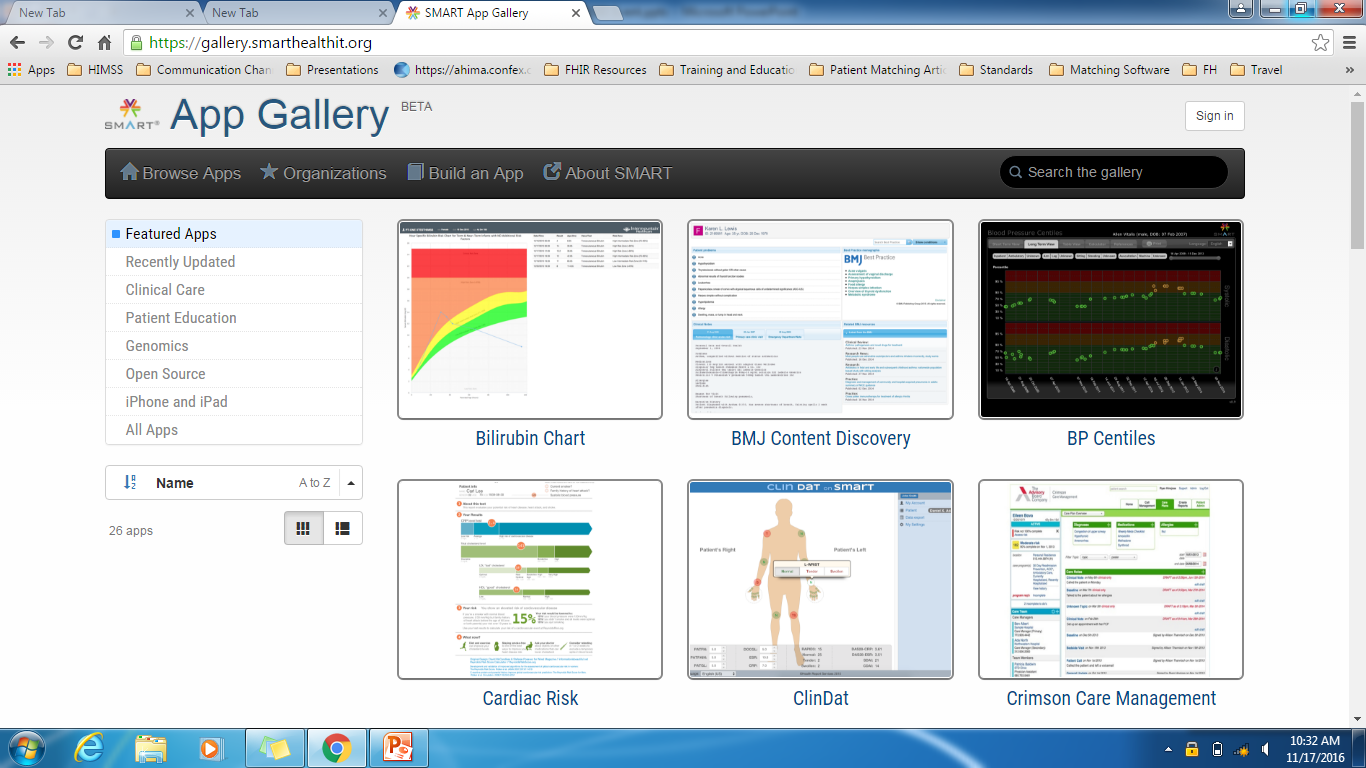 Source https://gallery.smarthealthit.org/
[Speaker Notes: https://gallery.smarthealthit.org/]
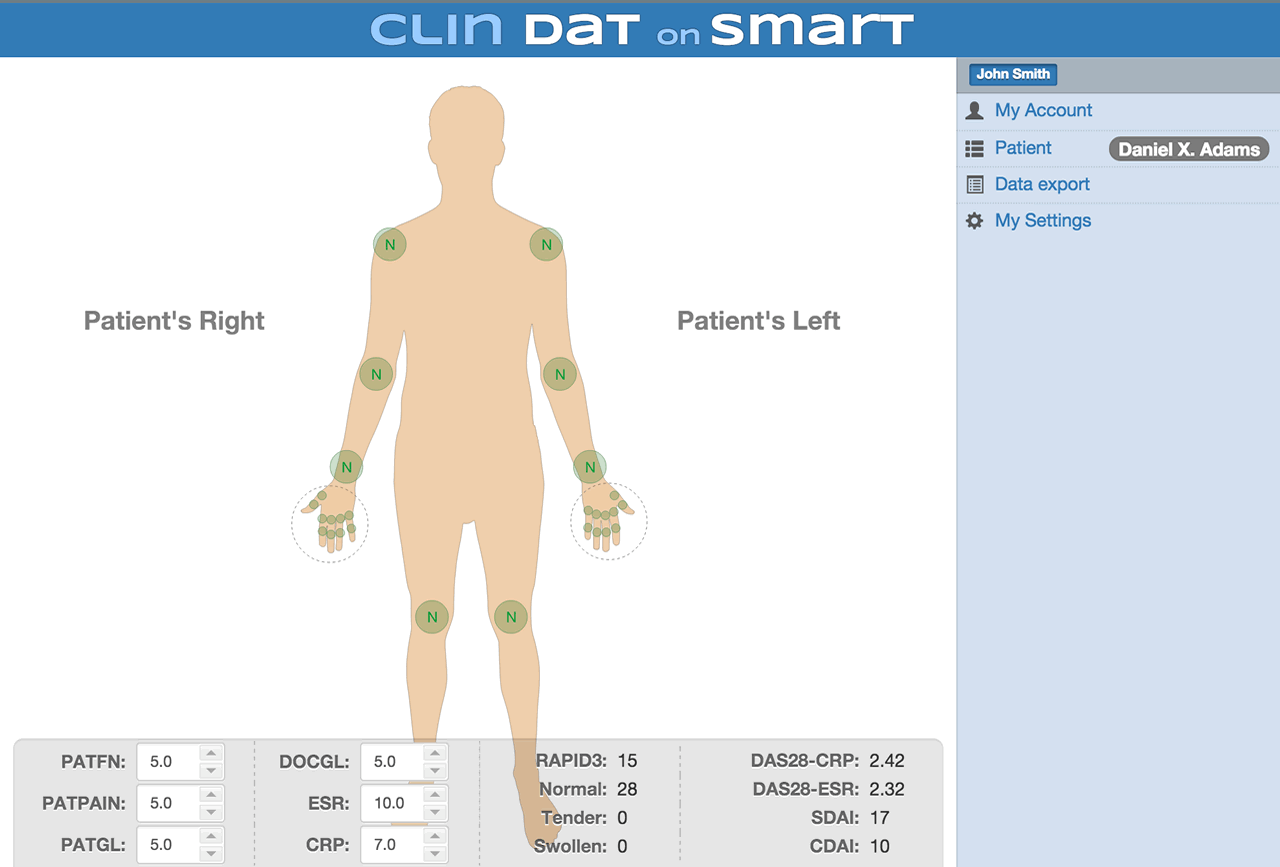 Source Mandel, Josh. “SMART An App Platform.”
[Speaker Notes: ClinDat – experimentation with UI
For patients, we implemented an easy-to-use interface to complete standardized questionnaires useful for monitoring rheumatic disease. 
For physicians, ClinDat provides several clinical checklists (including a visual homunculus) and computes several useful rheumatologic scores.
checklist for physicians, with 28 joint electronic scoring]
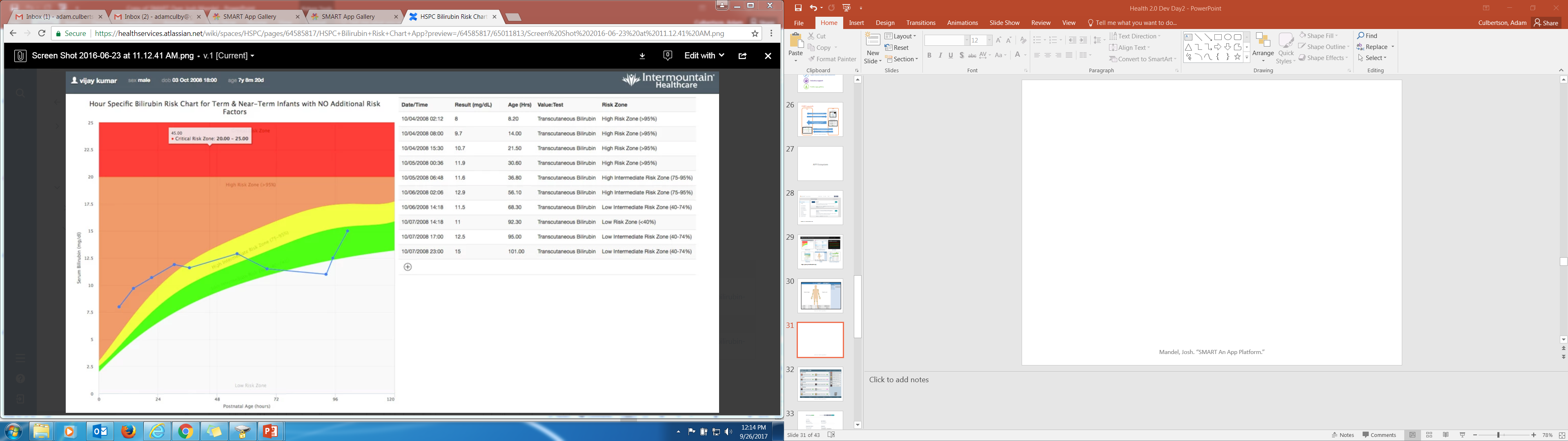 Source https://apps.smarthealthit.org
[Speaker Notes: Jaundice occurs in most newborn infants. 
Most jaundice is benign, but because of the potential toxicity of bilirubin, newborn infants must be monitored to identify those who might develop severe hyperbilirubinemia and, in rare cases, acute bilirubin encephalopathy or kernicterus. condition always be preventable, cases continue to occur. 
reduce the incidence of severe hyperbilirubinemia and bilirubin encephalopathy
By overlaying bilirubin [Mass/volume] results over a time-based risk chart, clinicians are presented with a visual representation of the results and associated criticality zones. By viewing the results in this way, the clinician can determine the best course of action based on the recommended intervention for the criticality of the result.]
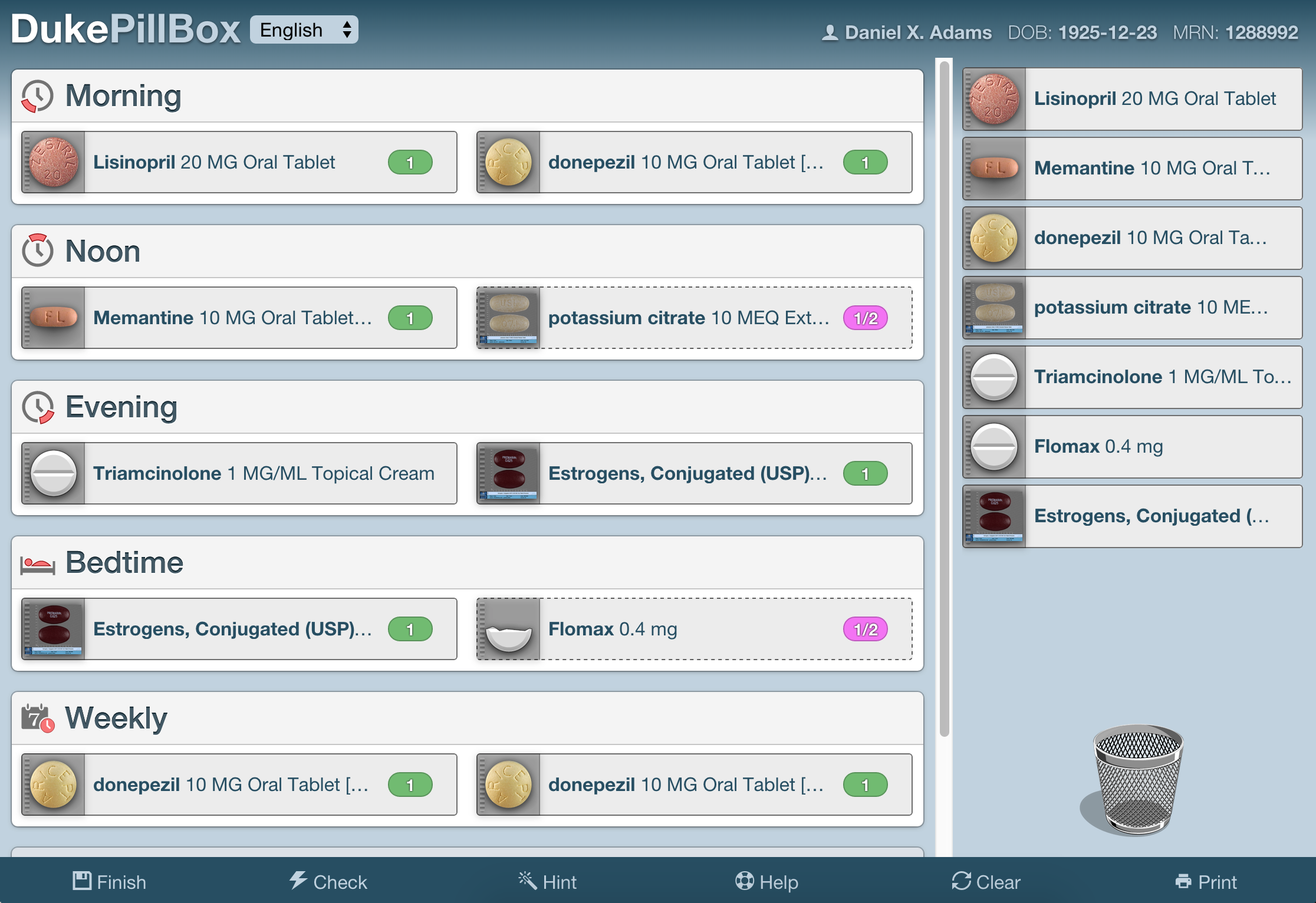 Source https://apps.smarthealthit.org/
[Speaker Notes: Duke Study – study that would have been too costly without open standards
Duke PillBox is a patient-centered, skill-based interactive learning tool designed to improve skills for medication management and patient-provider communication for med reconciliation. 
Used across hospital, clinic and home settings, 
offers new opportunities for data capture of patient-provider interactions related to medication use.
The app is used to teach patients the skills required to identify and organize pills in a daily and weekly medication-dosing schedule.]
Source Mandel, Josh. “SMART An App Platform.”
[Speaker Notes: You can also add an app to the store]
KLAS Connected Apps Reporthttp://smarthealthit.org/apps-report
Source Mandel, Josh. “SMART An App Platform.”
[Speaker Notes: providers are looking forward to adopting solutions that will positively impact clinical outcomes
Additionally, providers are interested in the business model of an app company and how that may impact how the app is funded (one-time cost vs. subscription) and the possibility of implementation, data storage, or ongoing maintenance fees.]
Tools and Resources
© Culbertson 2017
Software Libraries for Developers
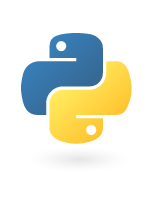 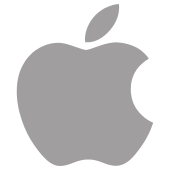 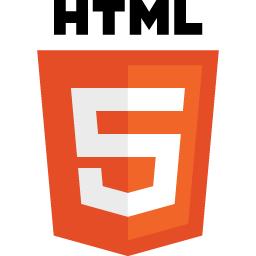 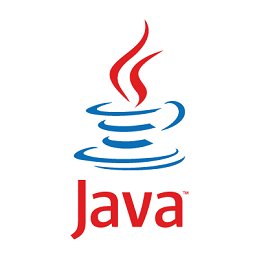 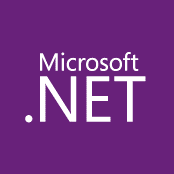 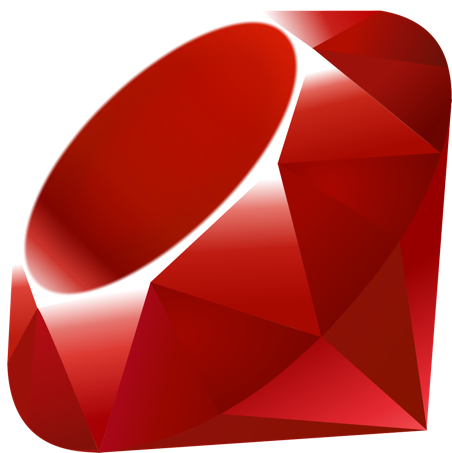 Source Mandel, Josh. “SMART An App Platform.”
Public Sandboxes for Testing
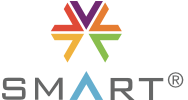 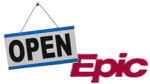 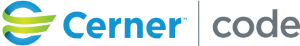 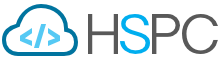 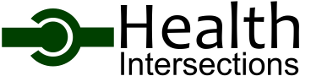 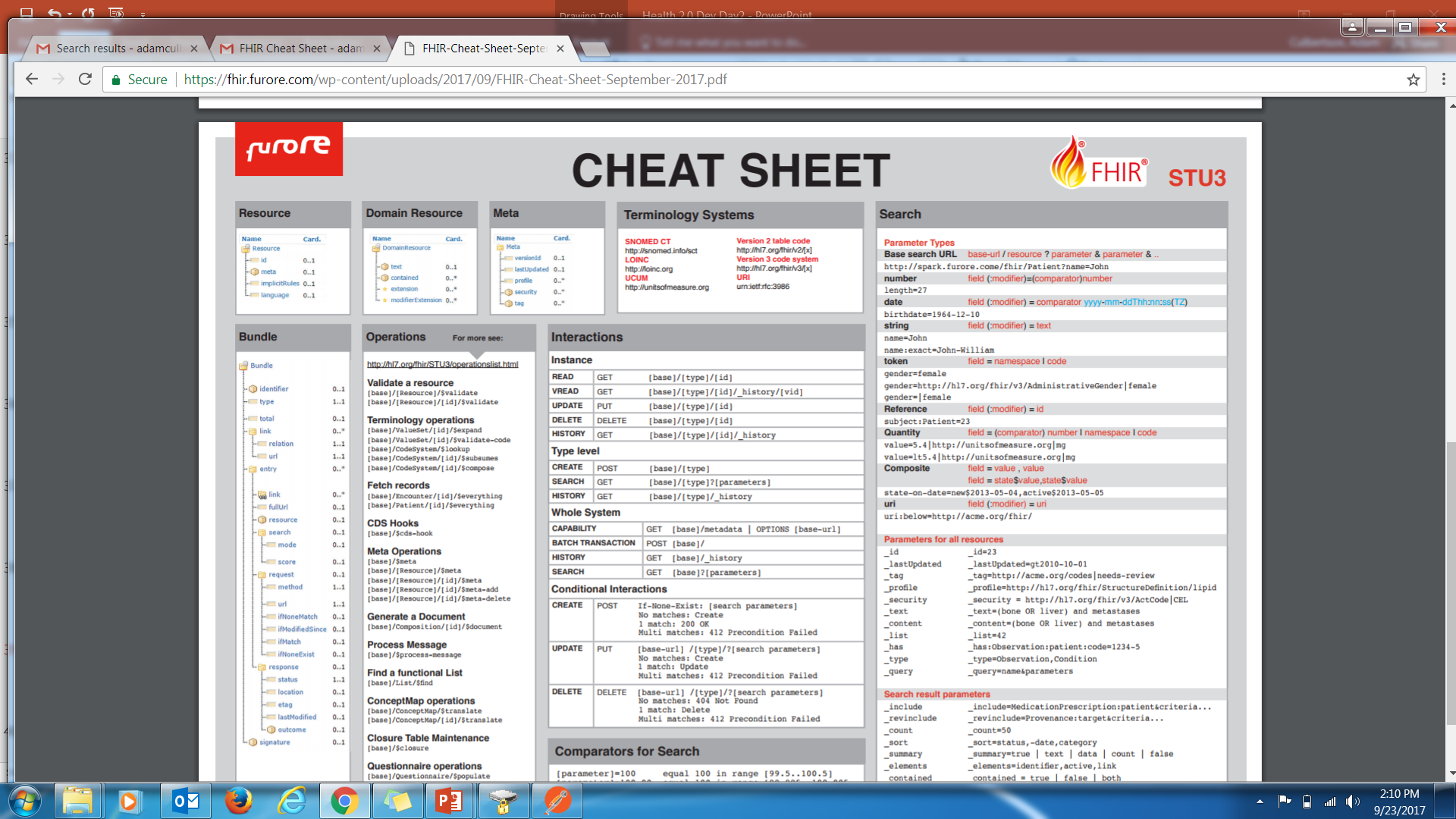 Source https://fhir.furore.com/trainineatsheet/
Tools and Resources
Learn More
http://docs.smarthealthit.org
https://www.hl7.org/fhir/
Vendor Sandbox Examples
fhir.cerner.com
open.epic.com
https://developer.allscripts.com/
https://apigee.com/about/solutions/apigee-health-apix
https://www.athenahealth.com/developer-portal
https://www.intersystems.com/who-we-are/our-clients-and-partners/application-partner-program/
Tools and Resources
Public Test Servers
http://hapifhir.io/
https://sandbox.hspconsortium.org/
http://test.fhir.org/r3
http://spark.furore.com/http://fhirtest.uhn.ca/
http://52.72.172.54:8080/fhir/home
http://wildfhir.aegis.net/fhir3-0-1-gui/index.jsf
App Gallery 
apps.SmartHealthIT.org
Tools and Resources
HL7 FHIR Specification
http://hl7.org/fhir/directory.html
SMART-on-FHIR (SoF) guidelines
http://docs.smarthealthit.org/
OAuth2 Dance
Authorize
Token
OpenEpic
https://open.epic.com/Account/LogOn
AppOrchard
https://apporchard.epic.com/ProgramDetails
Events
https://www.fhirdevdays.com/ Developer Days November 15-17 2017 Amsterdam 
FHIR Applications Roundtable http://www.hl7.org/events/fhir/roundtable/2017/12/
December 5-7 New Orleans, LA
http://www.himssinnovationcenter.org/ihe-north-america-connectathon-2018
January 15-19 Cleveland, OH
© Culbertson 2017
Questions and Answers
Contact:
Adam Culbertson aculbertson@himss.org                 
Twitter @AdamCulby
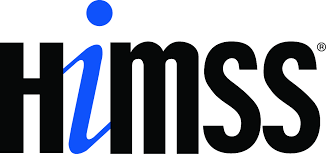 © Culbertson 2017